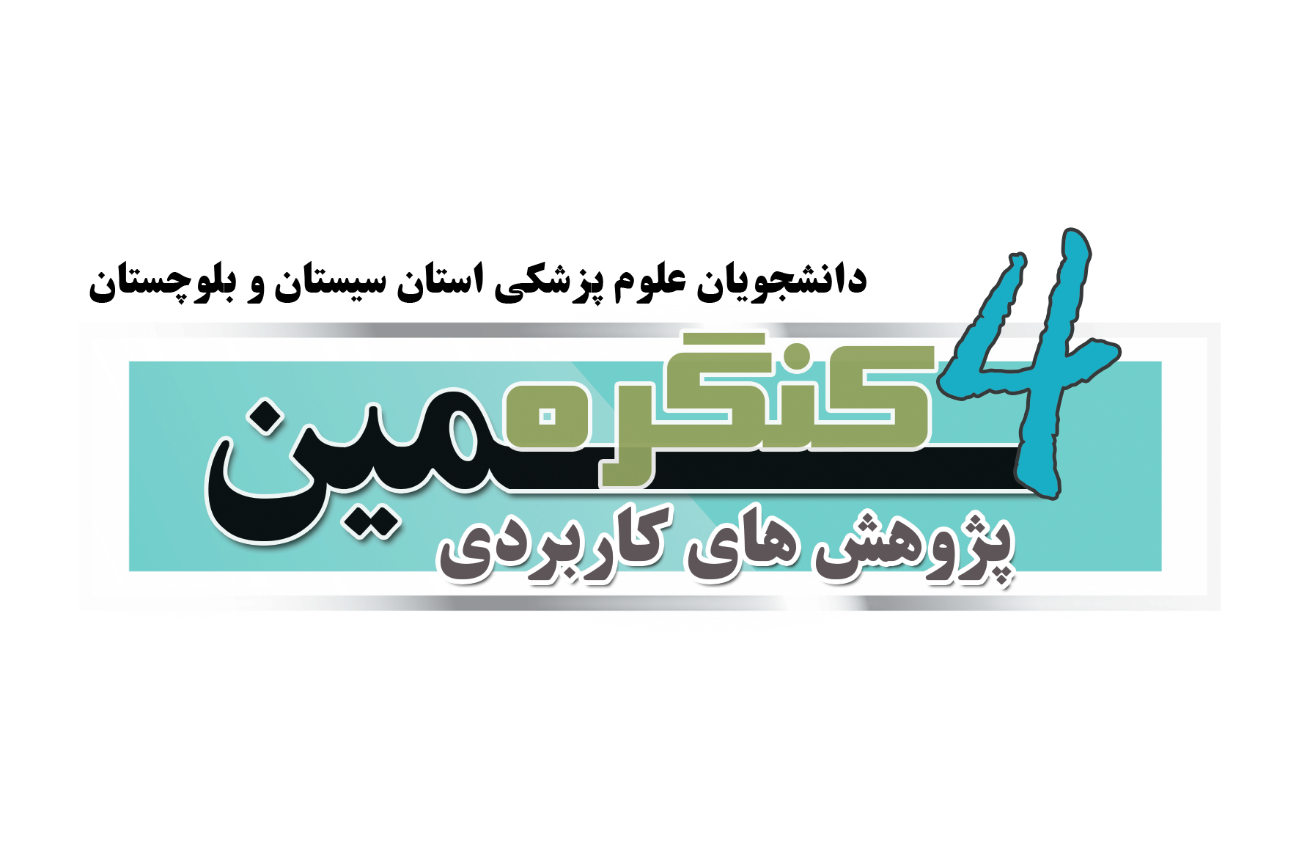 Enter the title of your Abstract here.
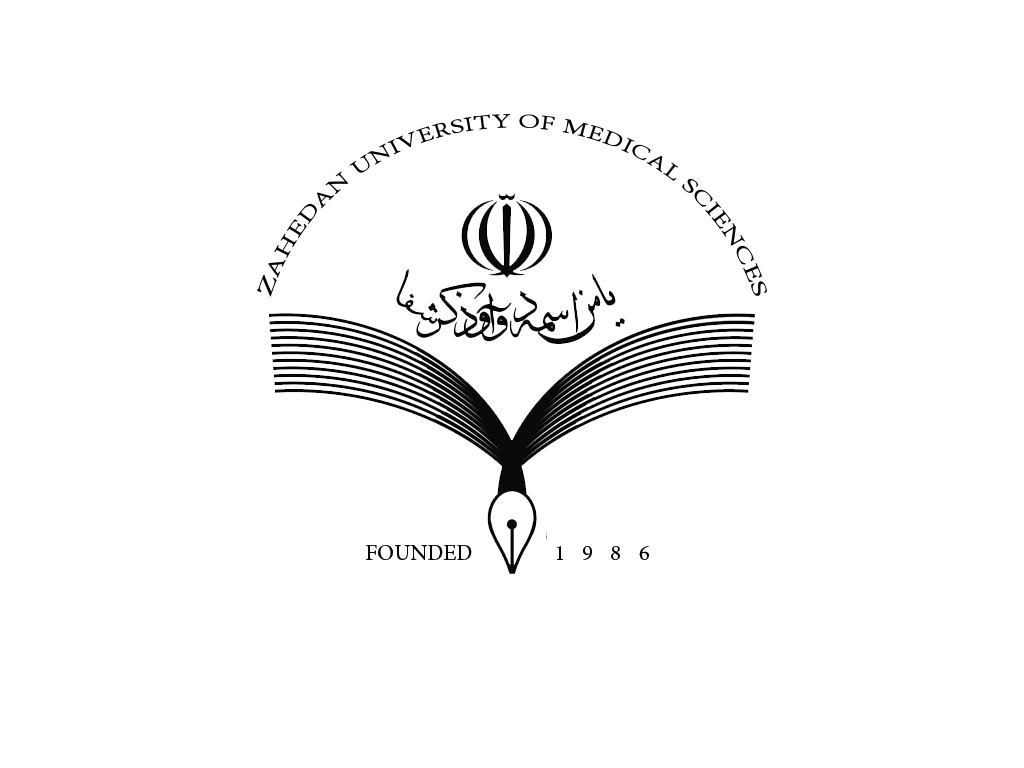 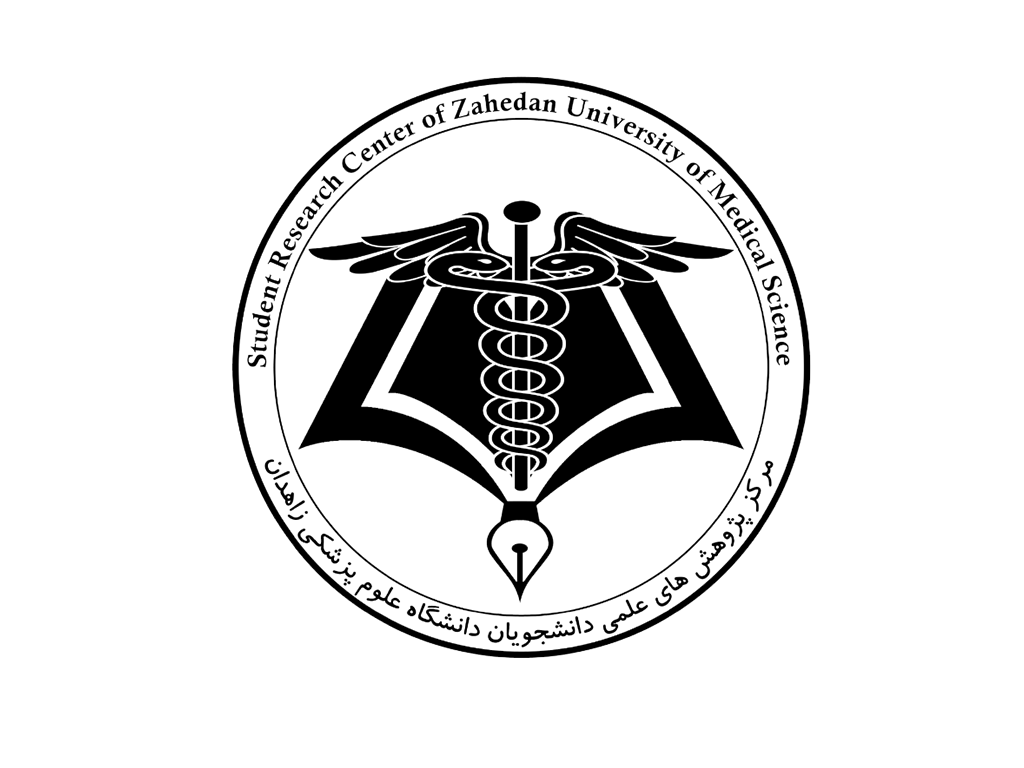 Authors names will be written here.
*Affiliation 1
**Affiliation 2
***Affiliation3
****Affiliation 4
Corresponding Author:
Email:
INTRODUCTION
RESULTS
MATERIAL & METHODS
CONCLUSION
KEY WORDS: ……..….... , ……..……. , …………… , …………..
References
1. 
2. 
3.
4.
5.
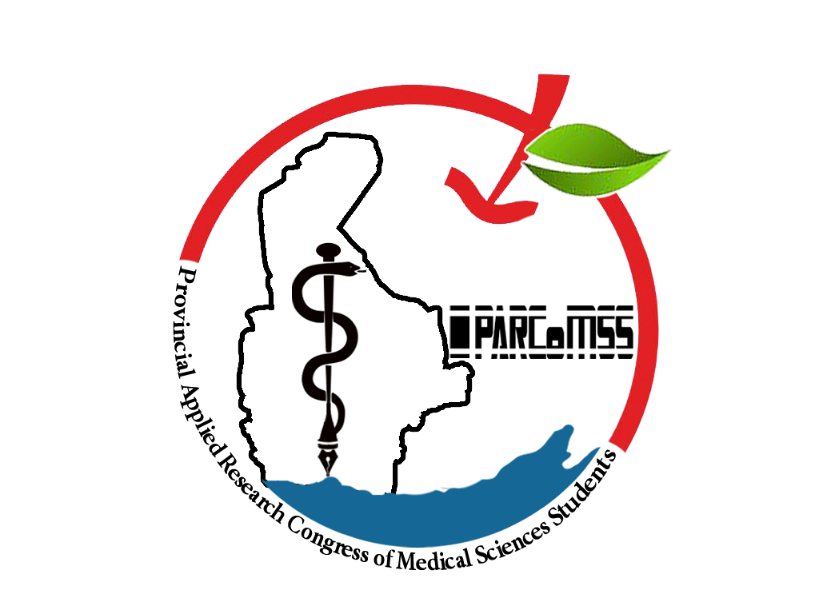 Poster code
P 1